Intra-Hour Wind Forecast Accuracy Updates (Dec. 2018)
QMWG

Operations Analysis
12/3/2018
Current Status with SCR 795Addition of Intra-Hour Wind Forecast to GTBD
Market Notice sent on November 20, 2018
ERCOT will activate SCR 795 on December 4 at 10 AM
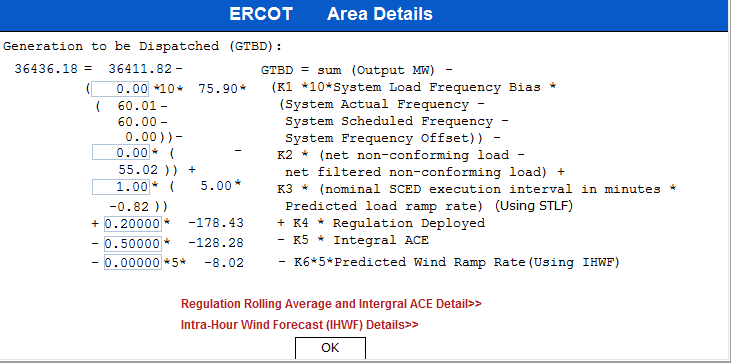 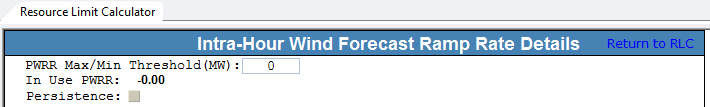 2